Экономический и природно-ресурсный потенциал Республики Крым
Крымоведение, 6 класс
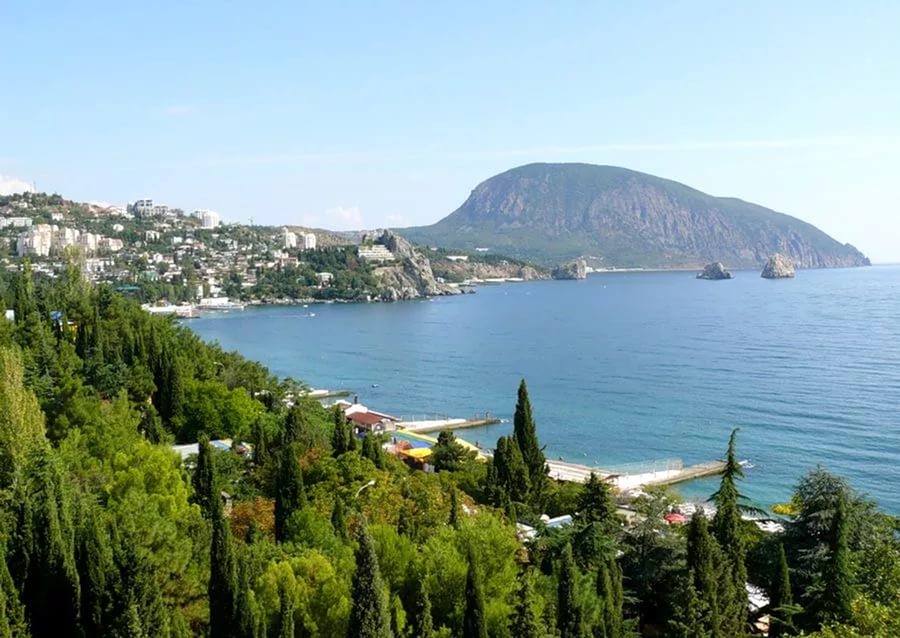 Крым - полуостров, богато наделенный природными ресурсами. Географическое положение и климат определяют многие благоприятные условия крымской земли.
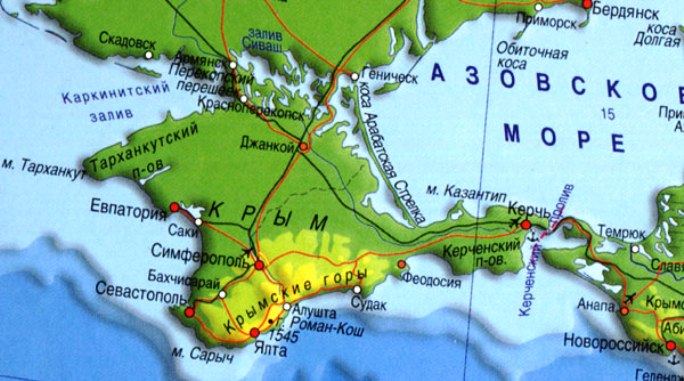 Общая площадь Республики Крым 26,1 тыс. кв. км, или 0,16% территории Российской Федерации. Протяженность с запада на восток – 360 км, с севера на юг – 180 км.
Закрепление по теме
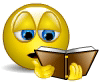 Что определяет благоприятные условия для развития Крымского полуострова?
Географическое положение и климат определяют многие благоприятные условия крымской земли.
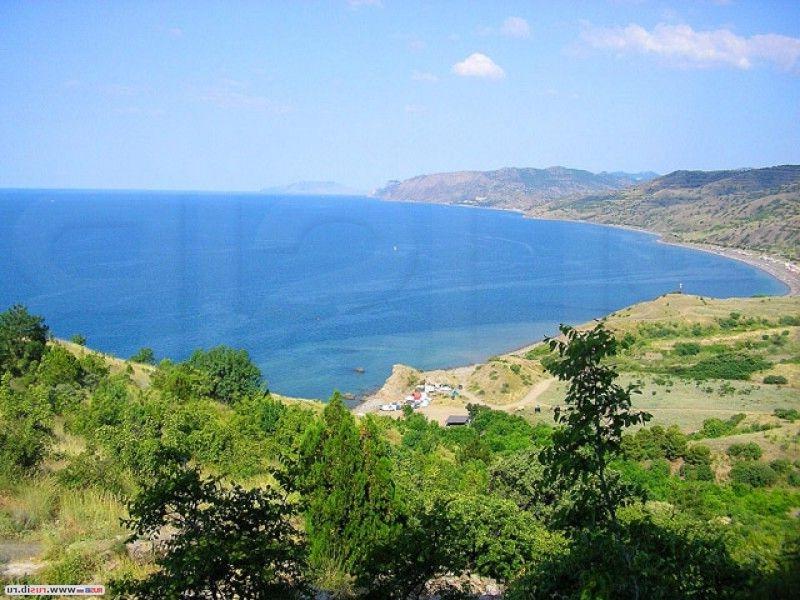 Истинное богатство полуострова - это его земельные, климатические, рекреационные ресурсы
Полезные ископаемые Крыма
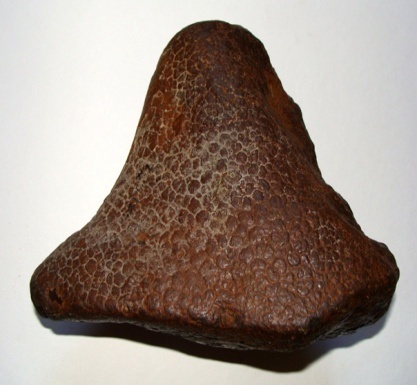 Полезные ископаемые представлены железными рудами, 
а также месторождениями строительных материалов и флюсовых известняков (Балаклава, горный массив Агармыш и др.),
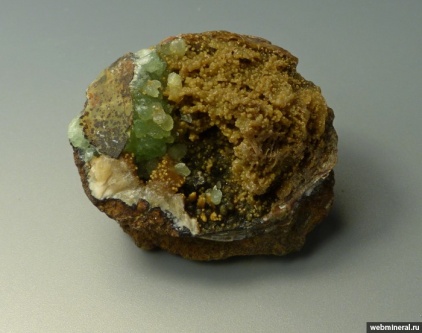 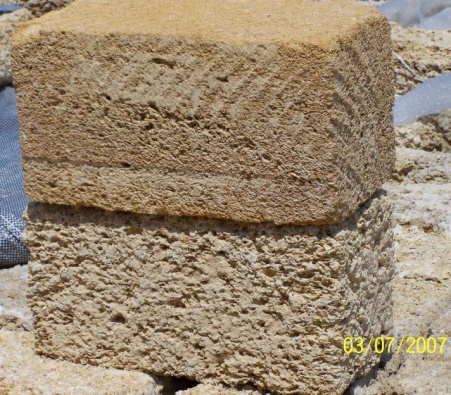 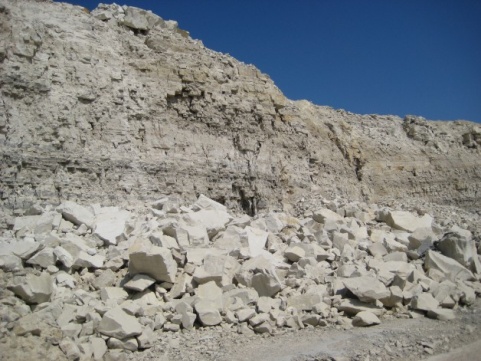 месторождениями (43 месторождения) природного газа на шельфе Азова,
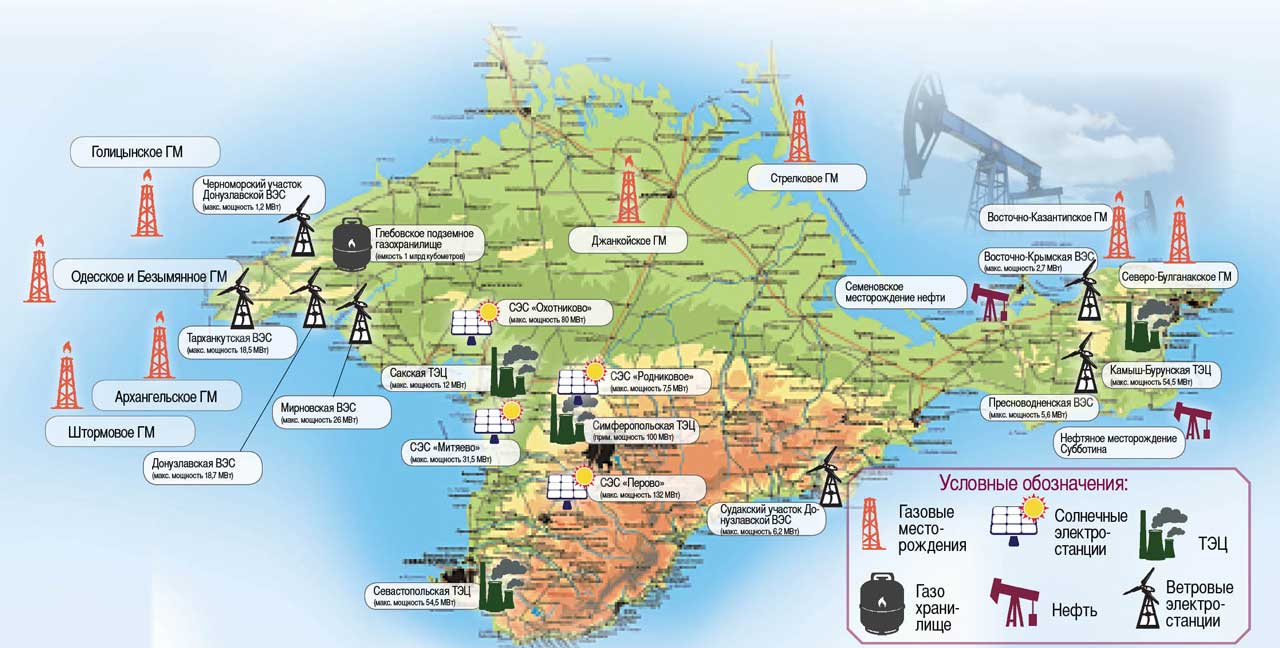 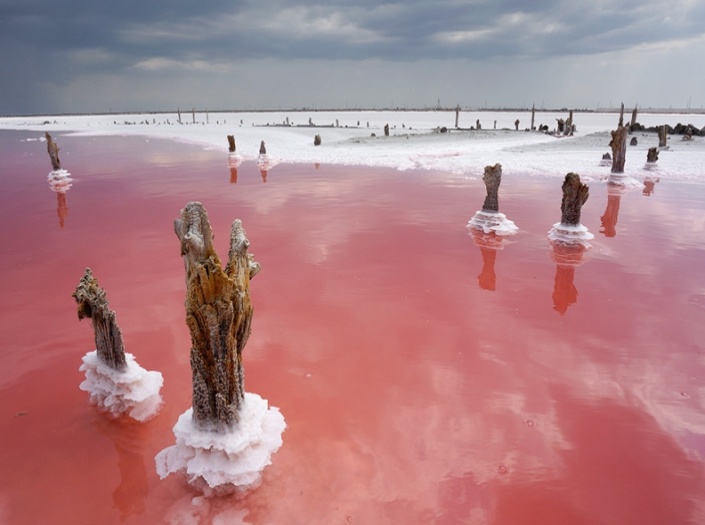 соляными богатствами Сиваша и озера Сасык. 
В районе Карадага есть месторождения полудрагоценных камней (сердоликов, агатов, парчовой и пейзажной яшмы, ювелирного гагата).
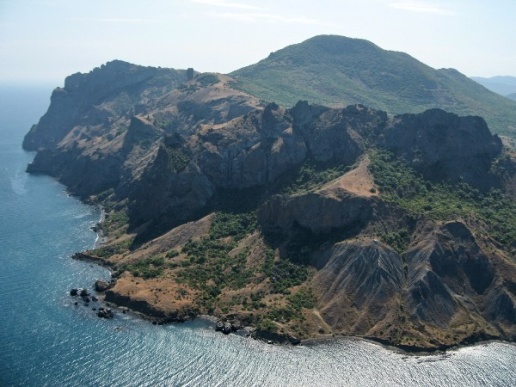 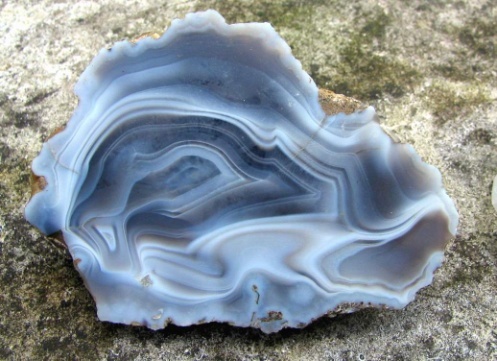 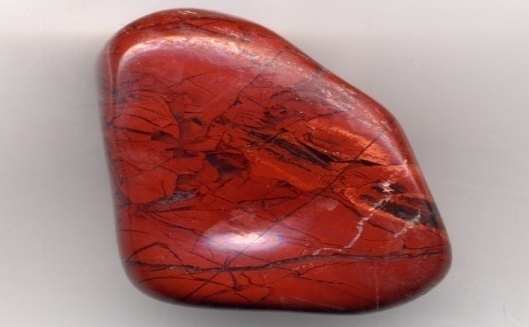 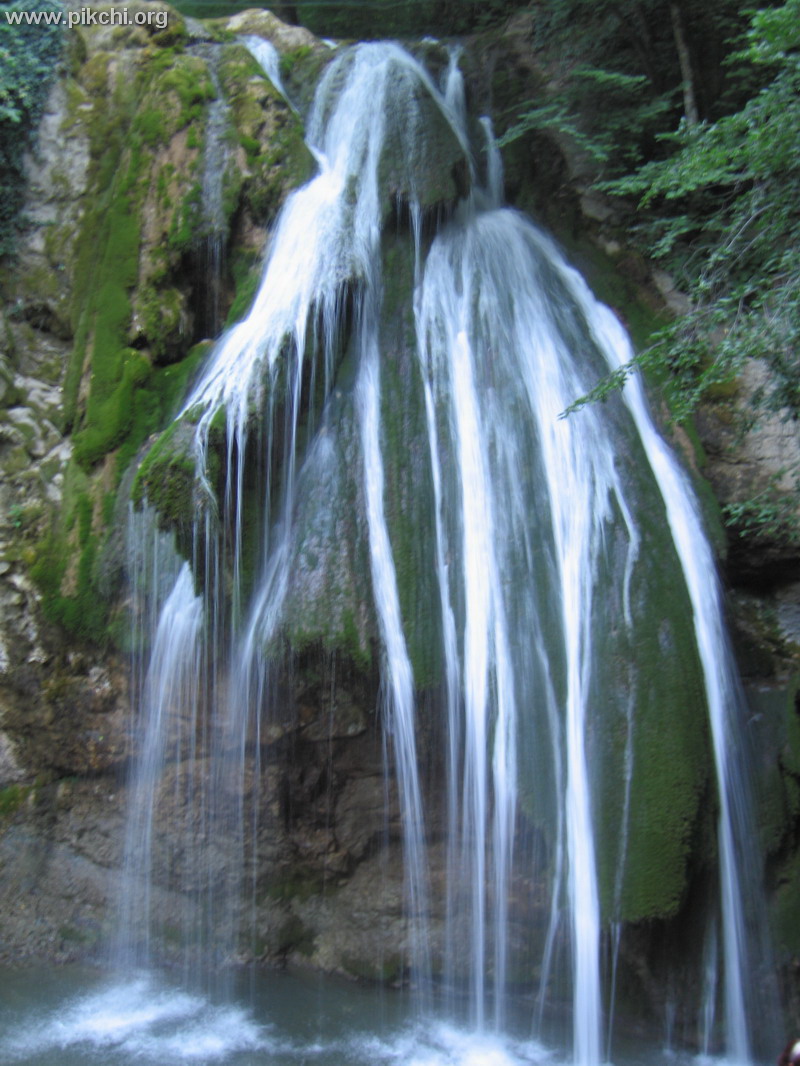 В некоторых районах имеются минеральные и термальные воды, используемые в рекреационных и бальнеологических целях.
Закрепление по теме
Какие полезные ископаемые добываются в Крыму?
полезные ископаемые Крыма:
   железная руда, известняки, природный газ, полудрагоценные камни, соль, минеральные воды.
Промышленность Крыма
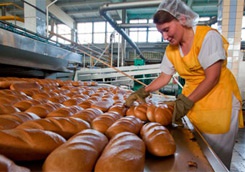 Промышленный комплекс Республики Крым – ведущий сектор экономики региона. Основу промышленности составляют пищевая,            химическая промышленности, машиностроение, в том числе судостроение, а также поставка электроэнергии, газа, пара и кондиционированного воздуха.
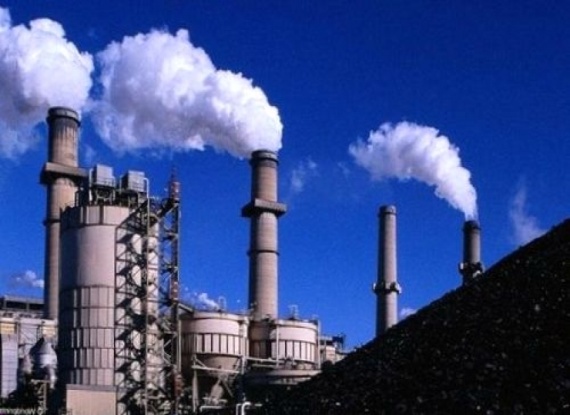 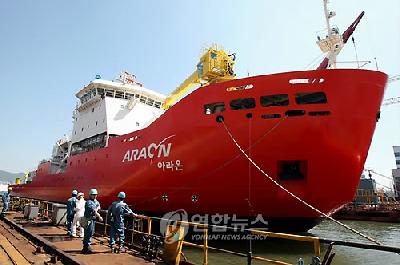 Закрепление по теме
Какие отрасли промышленности развиты в Крыму?

Для промышленности Крыма характерны отрасли: пищевая,            химическая, машиностроение, в том числе судостроение, а также поставка электроэнергии, газа, пара и кондиционированного воздуха.
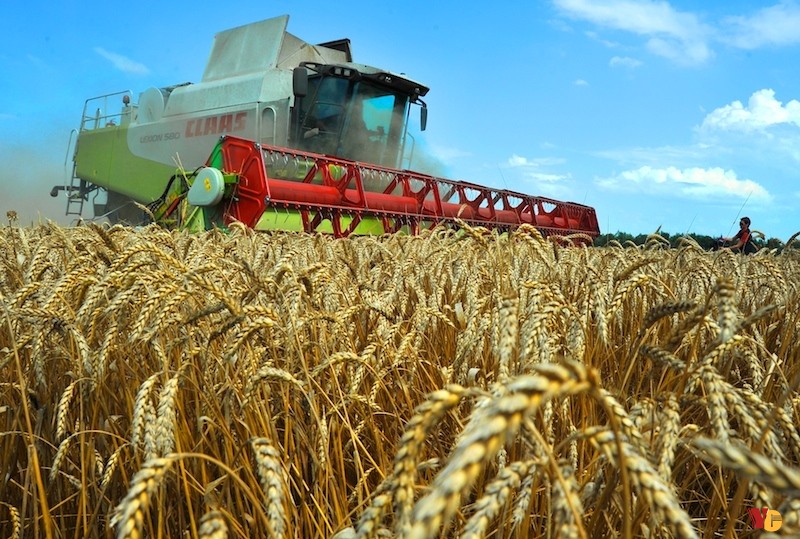 Сельское хозяйство Крыма
Равнинная часть занимает 78 % территории полуострова. Наиболее благоприятны для сельского хозяйства равнины центральной части Крыма, а также Тарханкутского и Керченского полуостровов (до 90% заняты сельскохозяйственными угодьями).
Водообеспечение Крыма
. В Крыму имеется 3 артезианских бассейна: Северо-Сивашский, Белогорский, Альминский, используемые для питьевого водоснабжения. Однако, в силу природных особенностей Крым обеспечивает свои потребности в воде за счет собственных ресурсов только на 16,5%.
Сельское хозяйство Крыма
Несмотря на дефицит воды, климатические условия Крыма позволяют выращивать зерновые и зернобобовые, технические, кормовые, эфиромасличные  культуры, овощи, виноград, фрукты (полеводство, овощеводство, садоводство, виноградарство).
Животноводство Республики Крым традиционно специализируется на производстве мяса, молока, яиц и шерсти (животноводство и птицеводство).
Рыболовство
Крым издавна специализируется на добыче, переработке и реализации рыбной продукции.
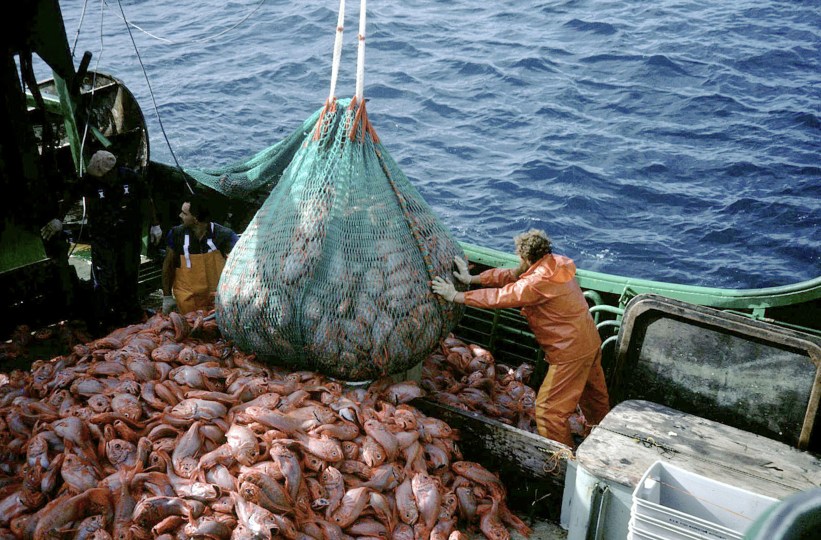 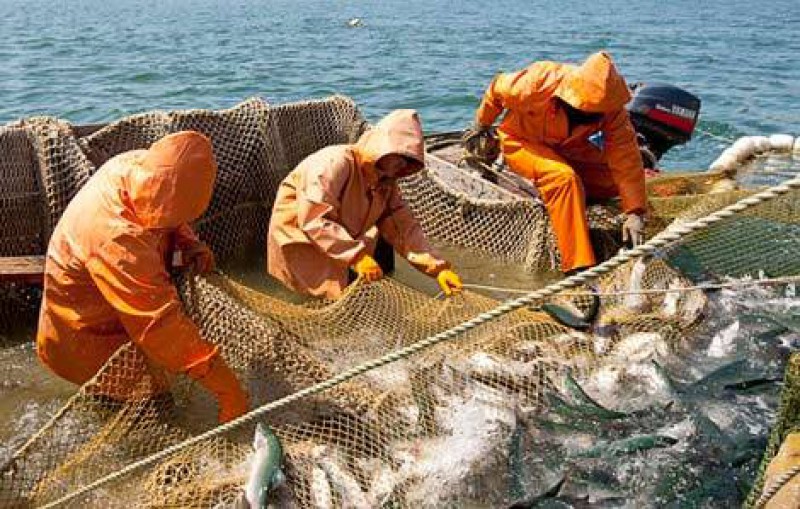 Закрепление по теме
Какие направления в сельском хозяйстве характерны для Крыма?

Для с/х Крыма характерны отрасли: 
полеводство, 
овощеводство, 
виноградарство,
садоводство 
животноводство, 
 птицеводство
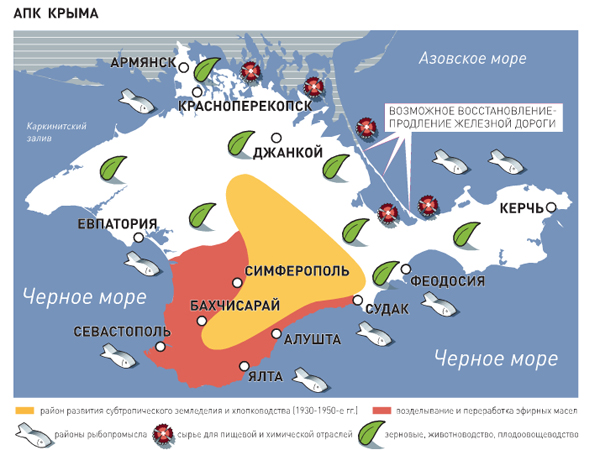 Санаторно-курортный Крым
Горный Крым (22 % территории). Из-за небольшой высоты горы усиливают лечебное значение воздуха климатических курортов. В горах располагаются санатории, где легче поддаются лечению сердечно-сосудистые, нервные заболевания и туберкулез.
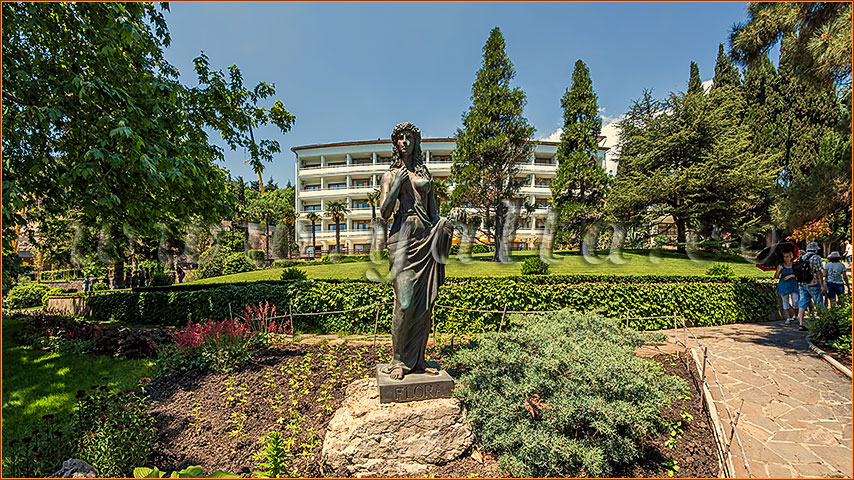 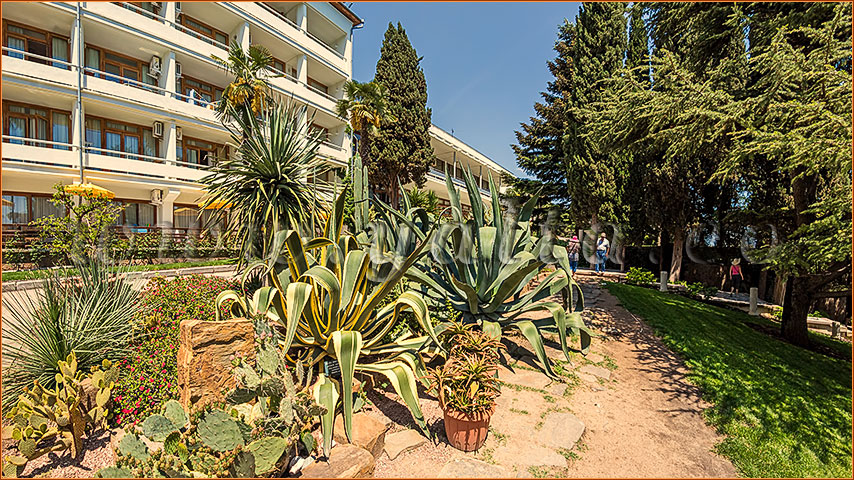 Туризм
Прекрасный климат, солнце, море, многочисленные достопримечательности горный воздух, красота природы Крыма способствуют развитию туристической  
                       отрасли на полуострове.
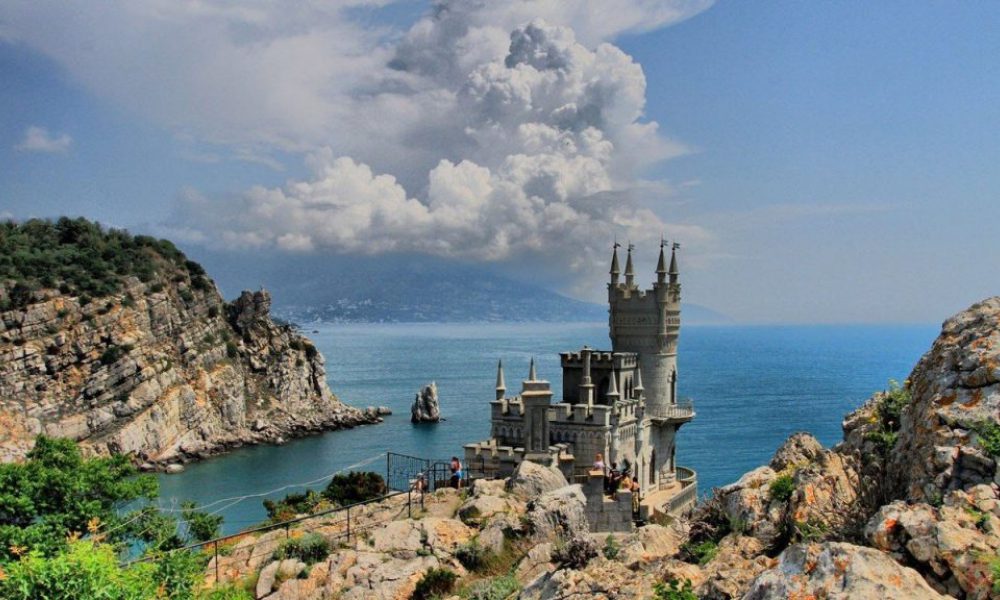 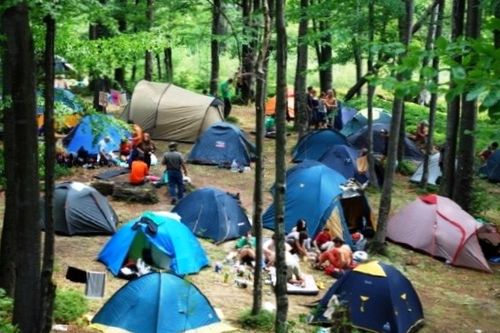 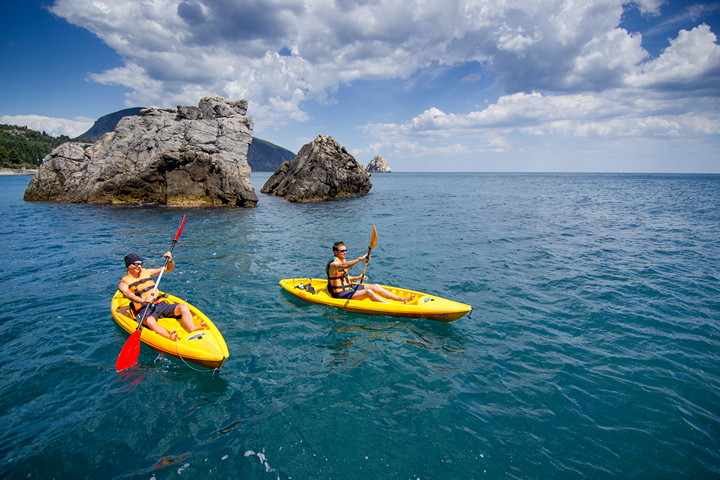 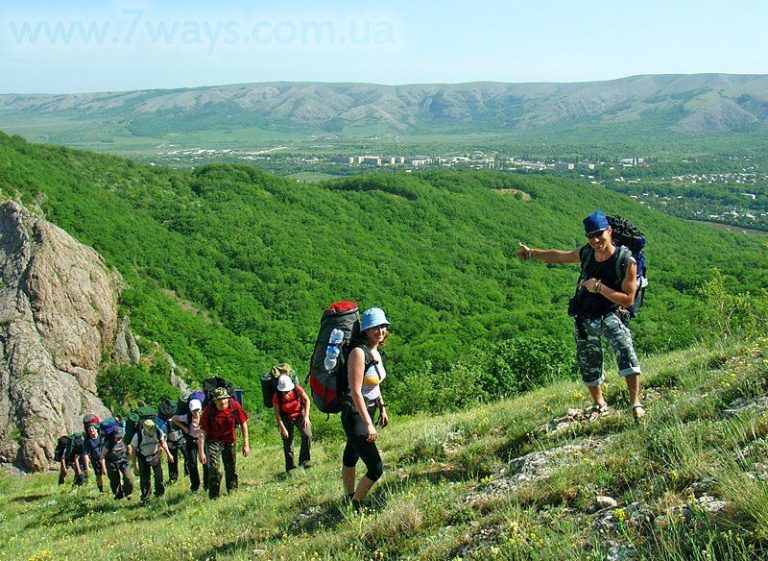 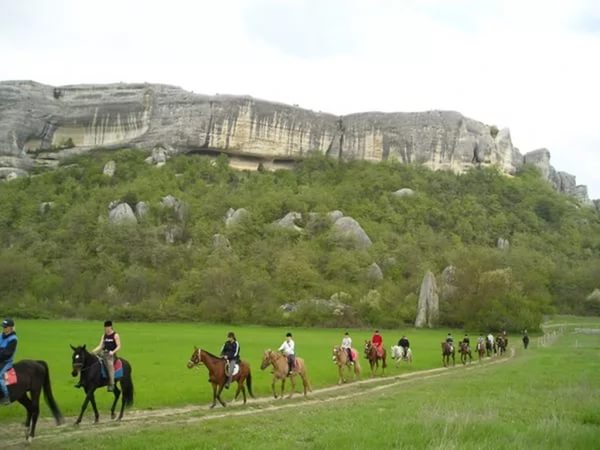 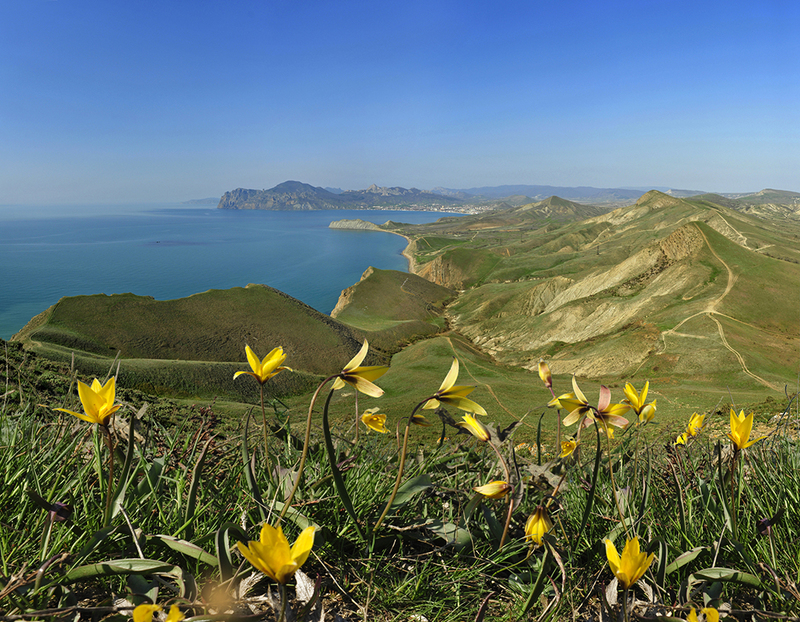 Природный потенциал Крыма
Пограничное и полуизолированное положение Крыма обеспечивает его большое флористическое разнообразие. Крым – один из восьми европейских регионов, признанных МСОП мировыми центрами разнообразия растений. Современная флора полуострова насчитывает 2775 видов высших растений, из них 10% эндемичны.
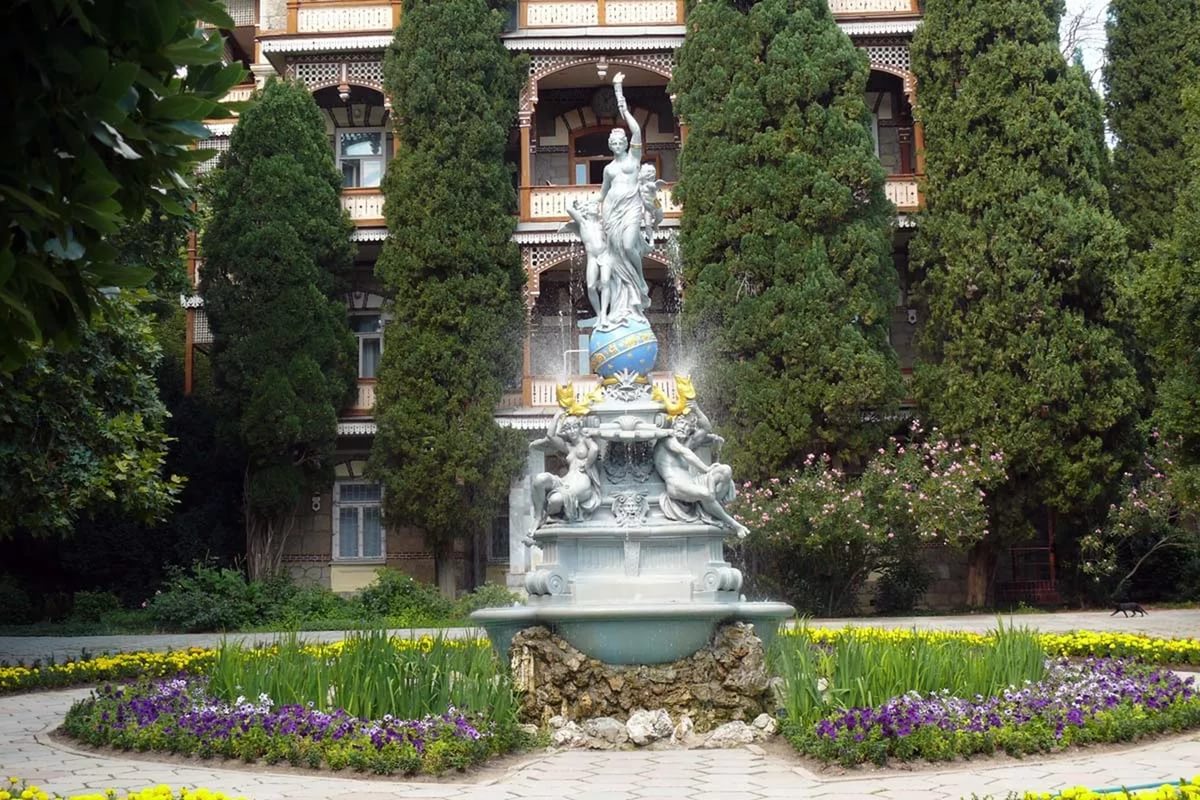 Лесами покрыто примерно 12% территории полуострова. Из 21 – 11 природных парков, в том числе Алупкинский, Гурзуфский, Ливадийский, Массандровский, Форосский объявлены памятниками садово-парковой культуры и искусства.
ПЗФ Крыма
Площадь объектов природно-заповедного фонда (196 объектов) составляет примерно 8,5% (220 тыс. га) площади Крыма. 
На территории Крыма расположены 6 государственных заповедников: Крымский и Карадагский заповедники, Ялтинский горно-лесной заповедник, заповедник «Мыс Мартьян», Опукский и Казантипский.
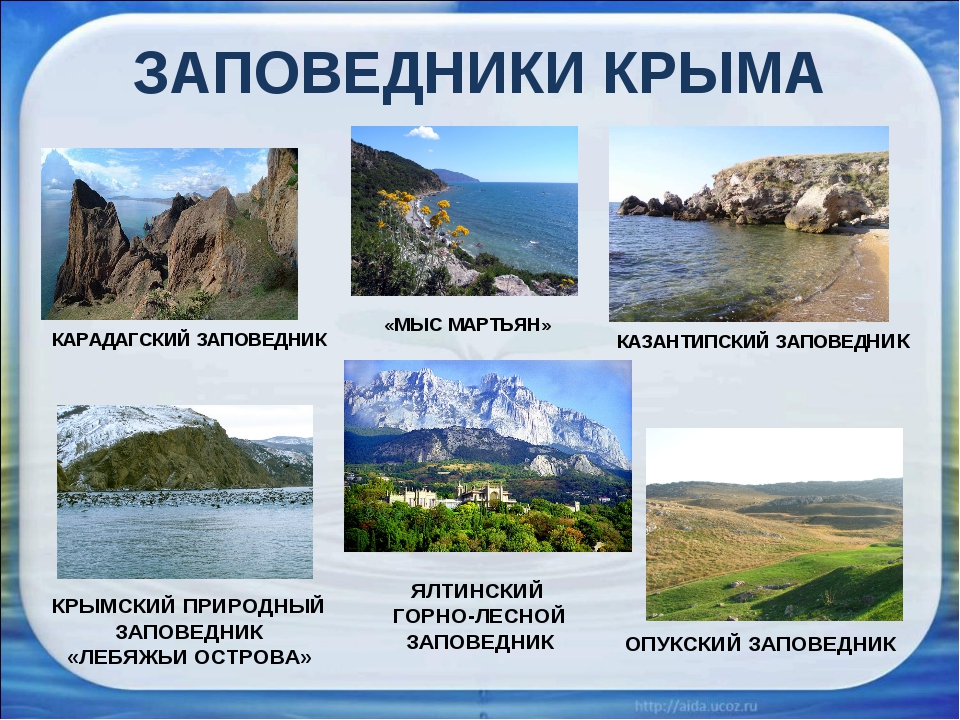 Закрепление по теме
Как  используется человеком природный ресурс Крыма?

Природный ресурс Крыма используется для развития : 
санаторно-курортного лечения, 
туризма, 
создания природно-заповедного фонда.
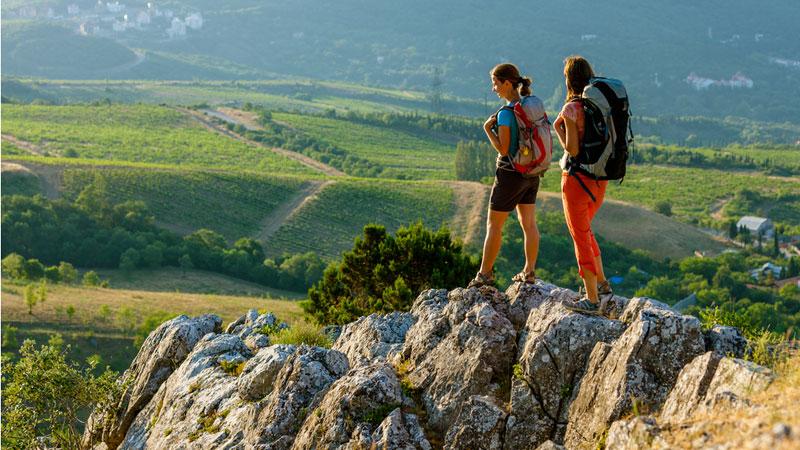 ИТОГИ
Что узнали на уроке?
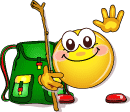 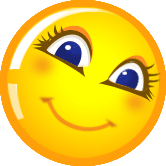 Домашнее задание
Узнать из различных информационных источников о промышленных предприятиях своего района, города.
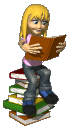 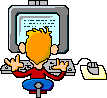 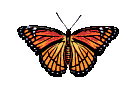 АВТОР ПРОЕКТА«Экономический и природно-ресурсный потенциал Республики Крым» (урок        крымоведения, 6 класс)
Могильная Н. А., 
   преподаватель крымоведения 
ГБОУ РК «КУВКИ лицей искусств»


Керчь, 2017 г